Saga skistadion
onsdagsrenn
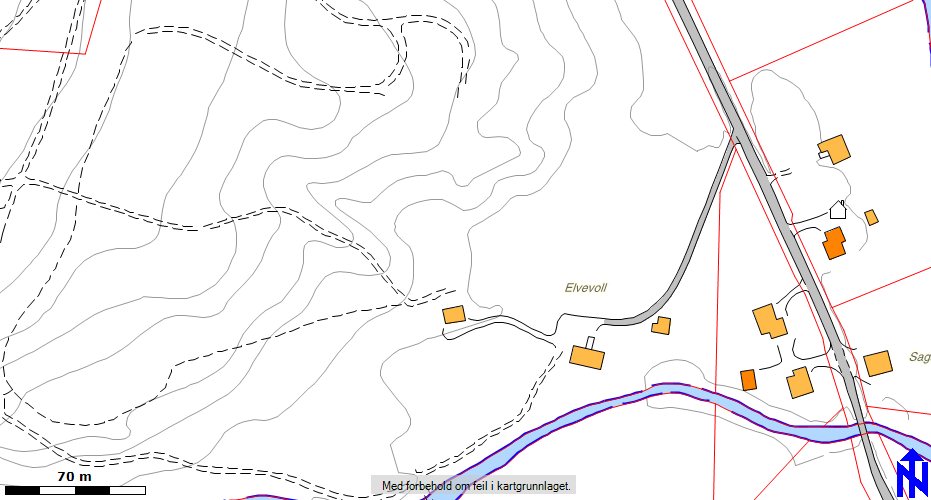 FARTSRETNING
SPERREGJERDER
MÅL
SKIHUS
START
SAFT OG BOLLER
TIDTAKERHUS
FARTSRETNING
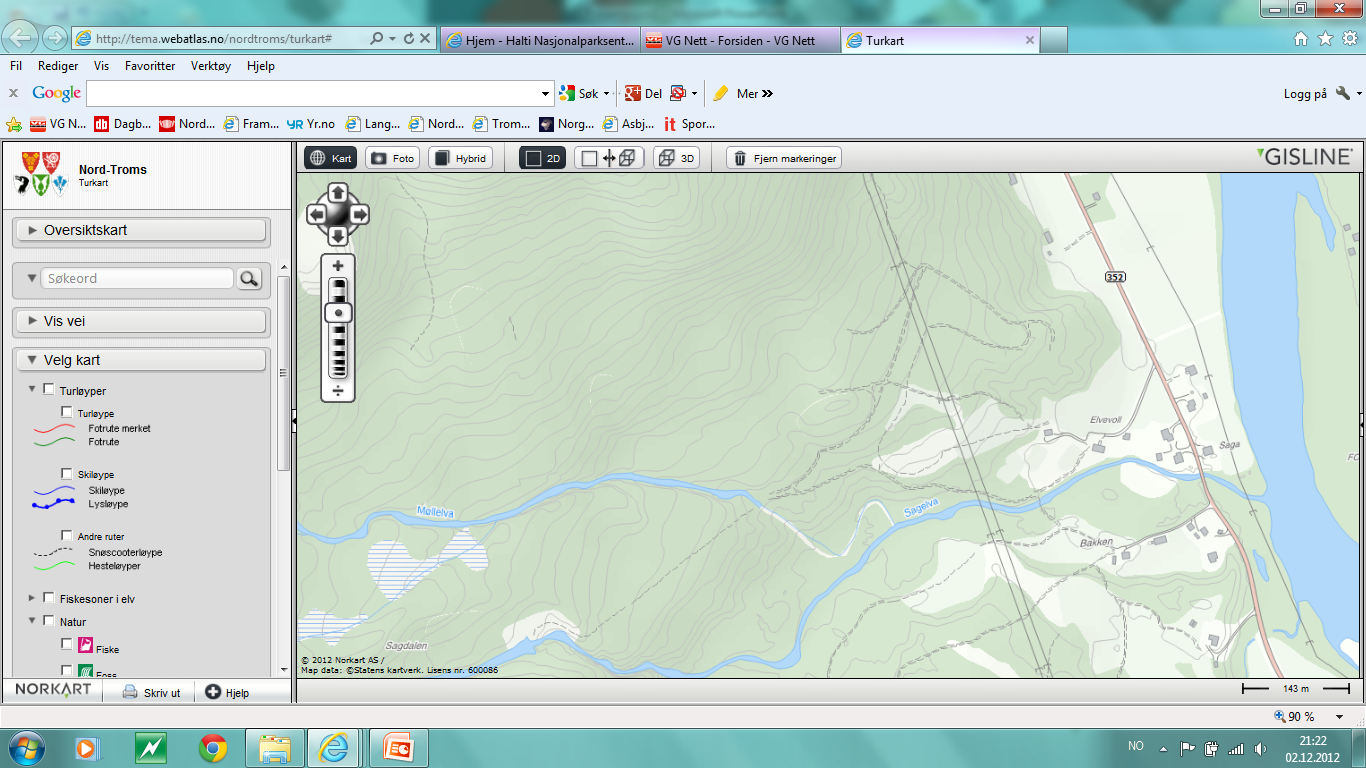 Onsdagsrenn 0,5 km
MÅL
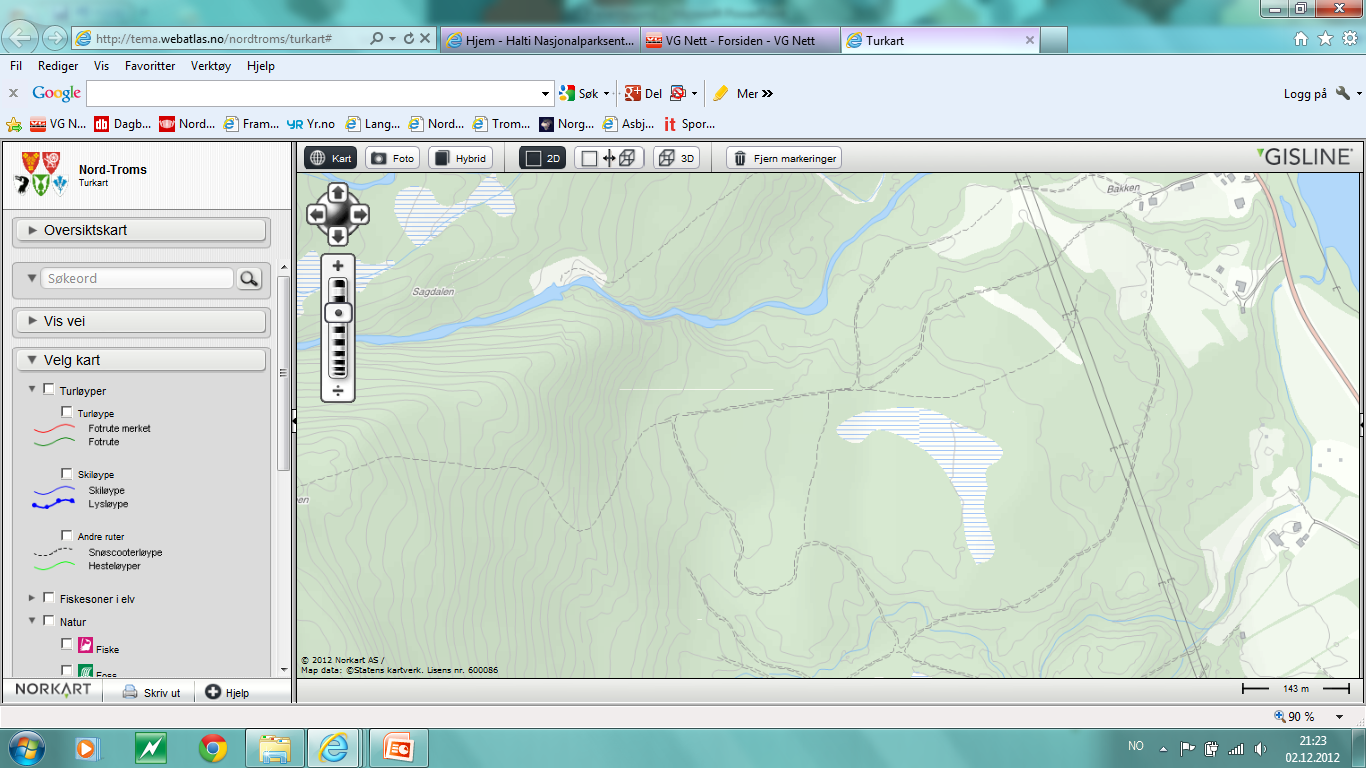 START
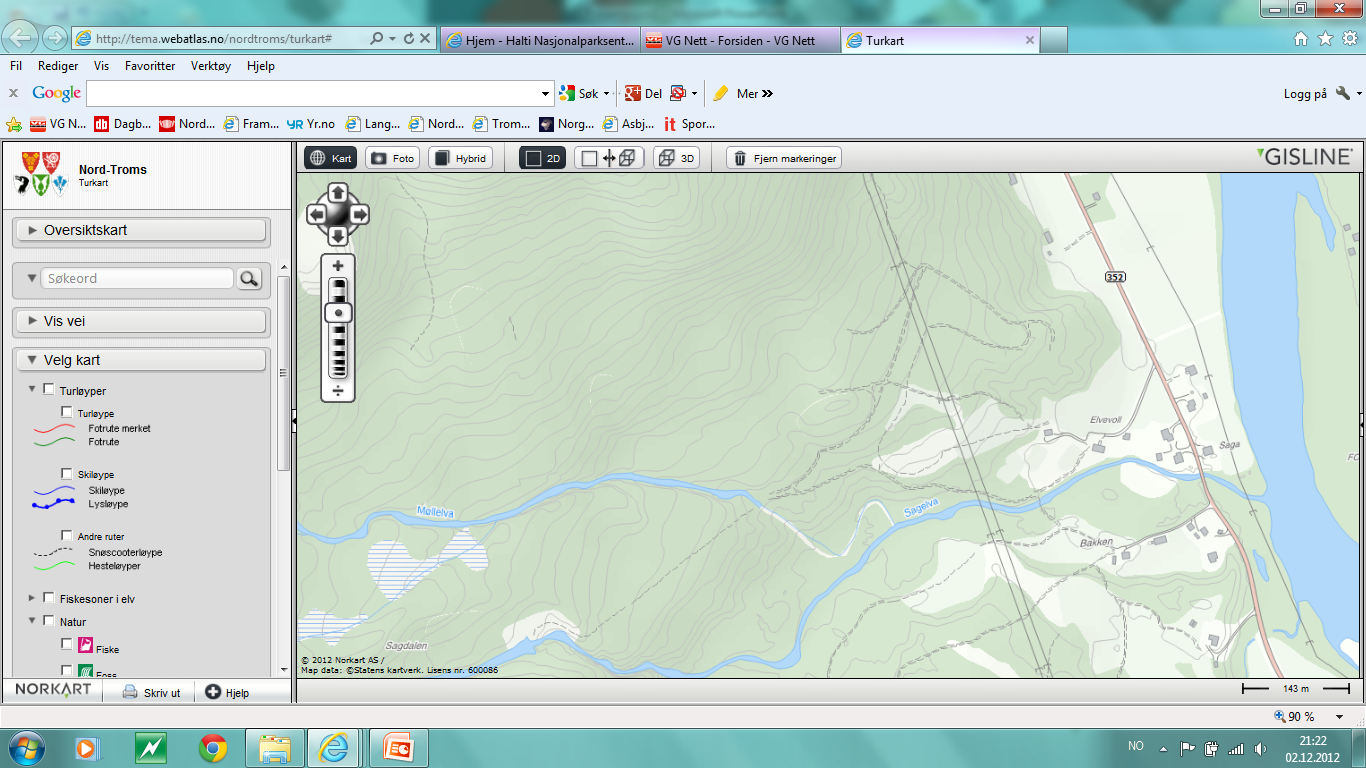 Onsdagsrenn 1,0 km
MÅL
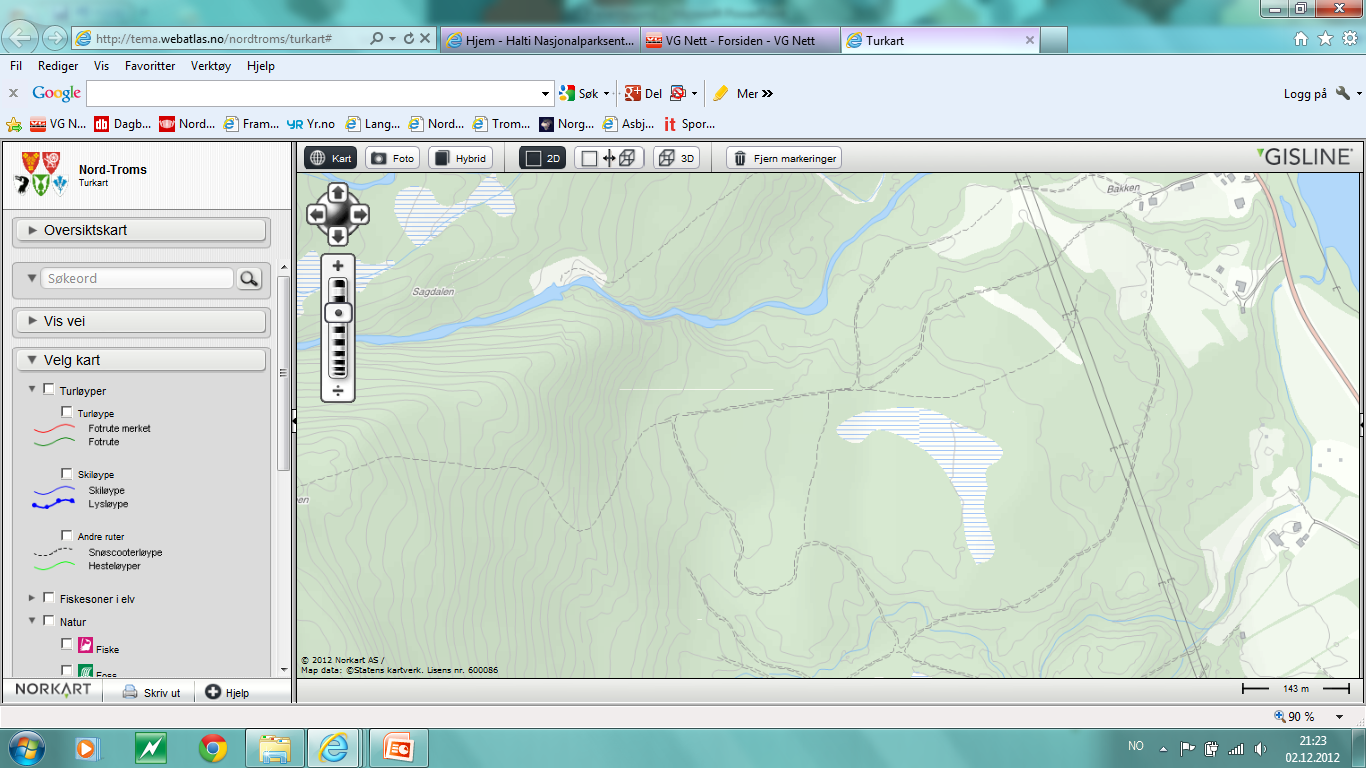 START
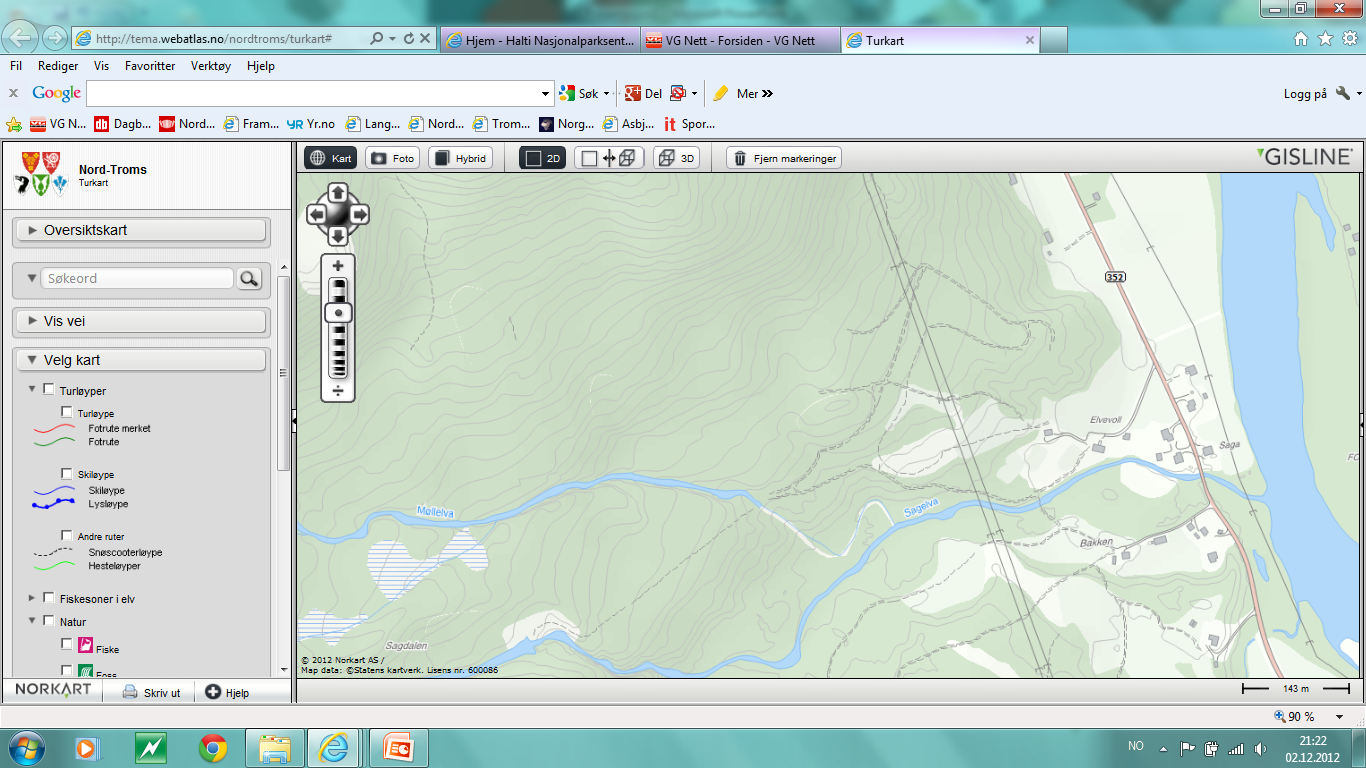 Onsdagsrenn 1,5 km
MÅL
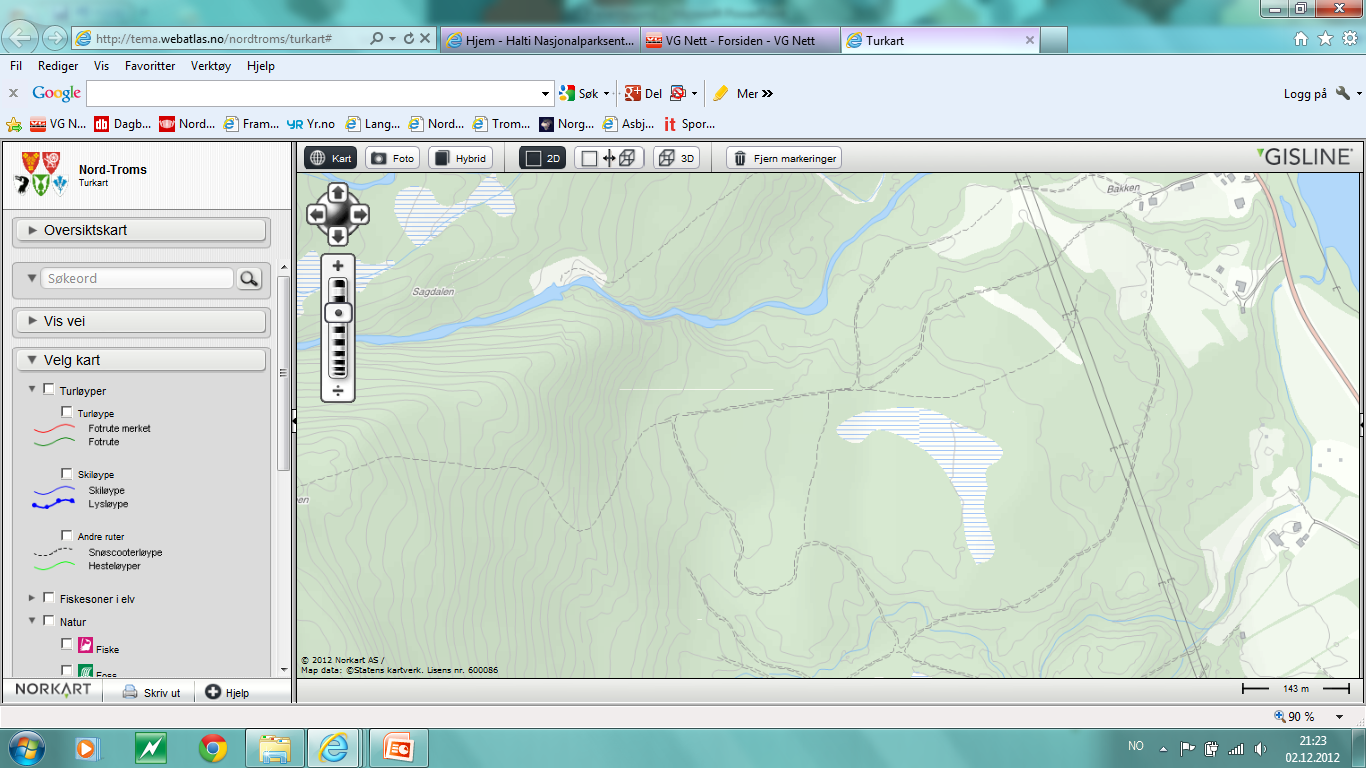 START
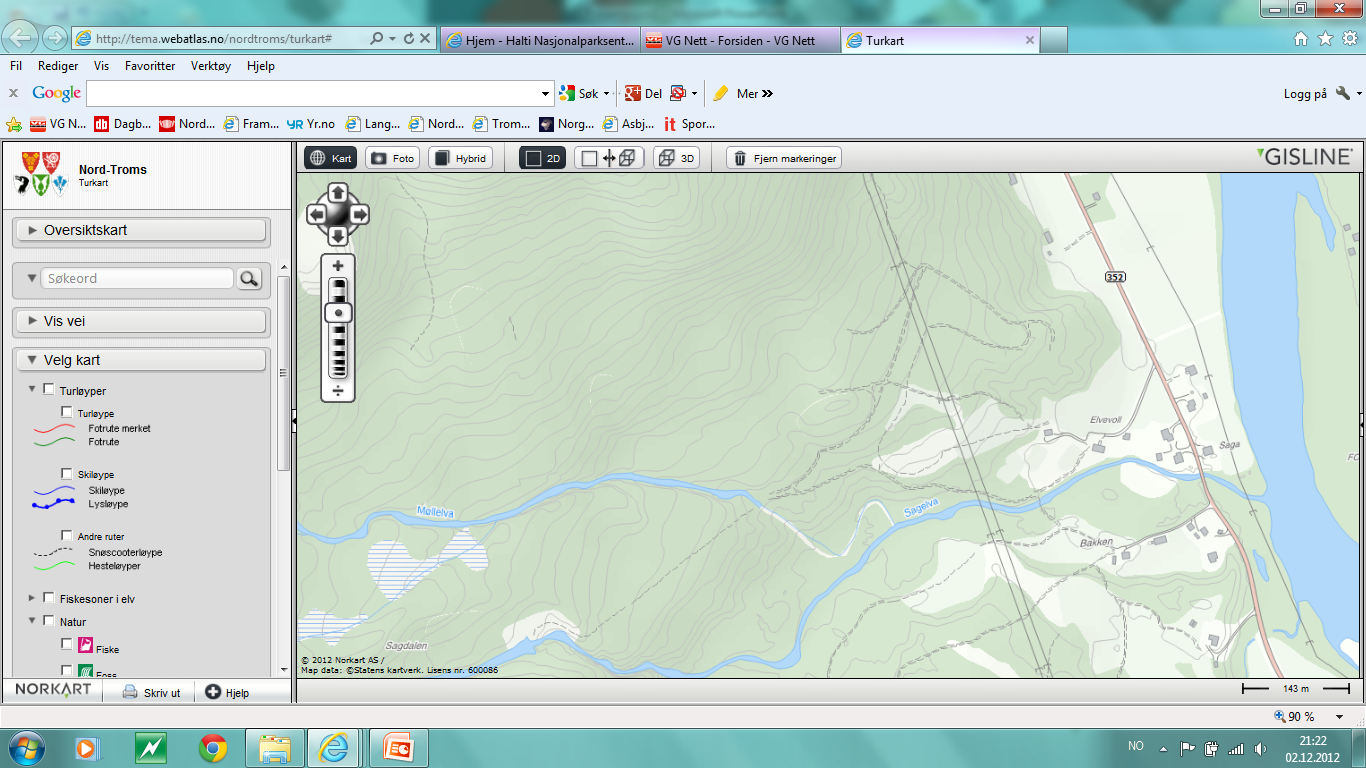 Onsdagsrenn 2,6 km
MÅL
START
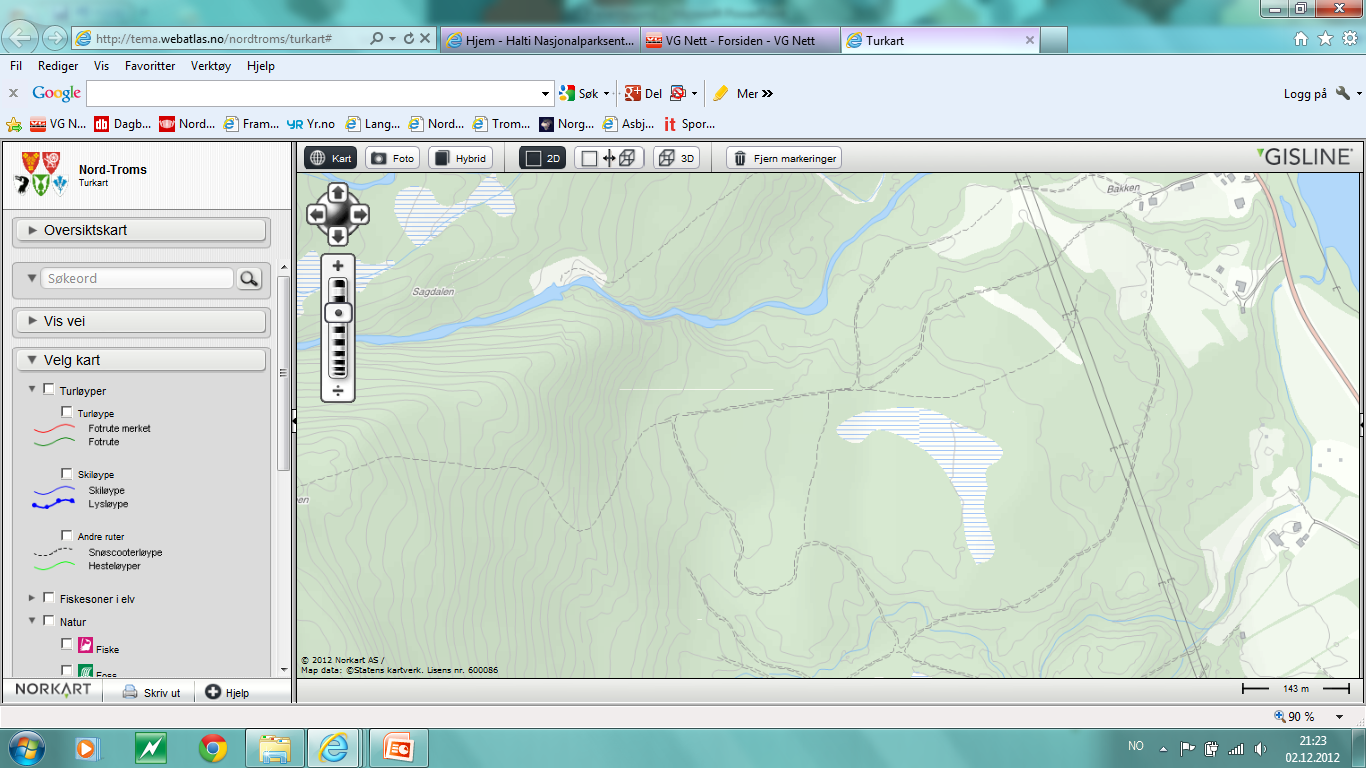 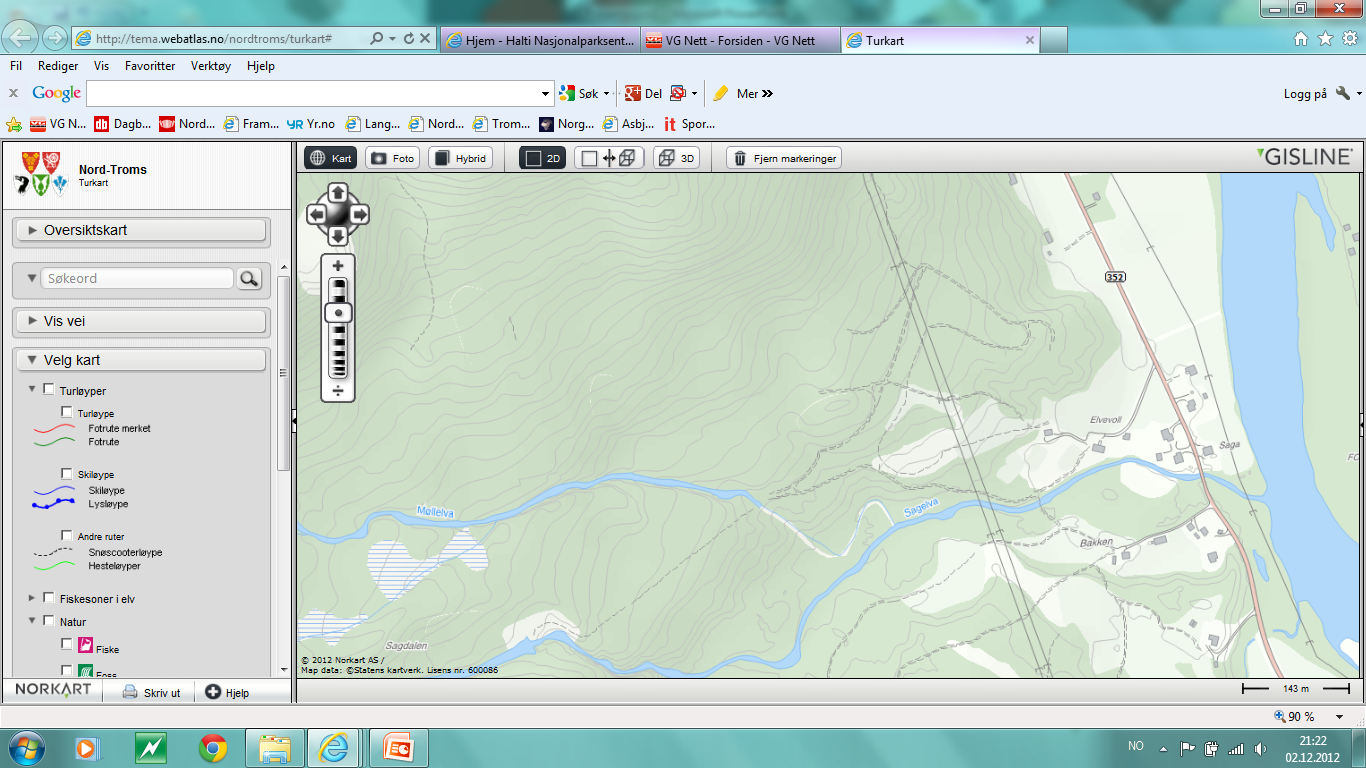 Onsdagsrenn 4,2 km
MÅL
START
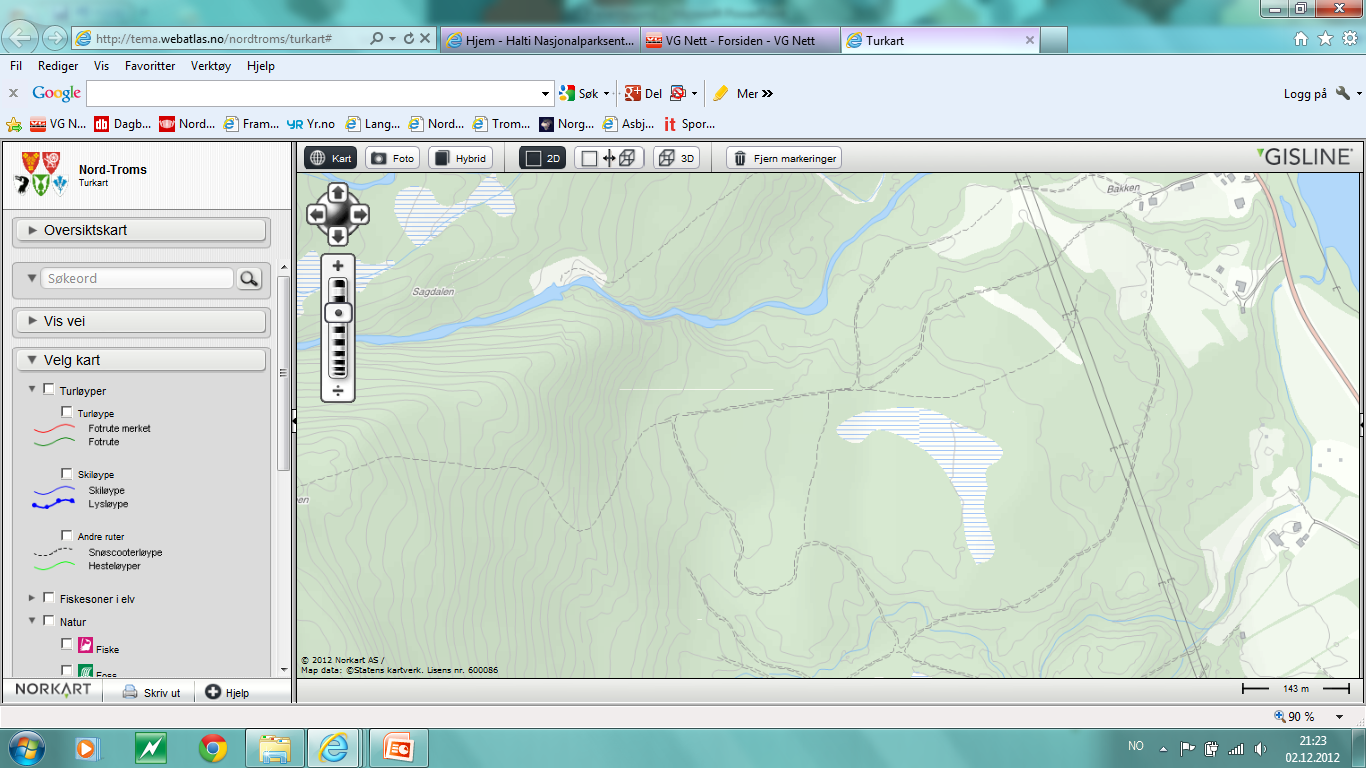